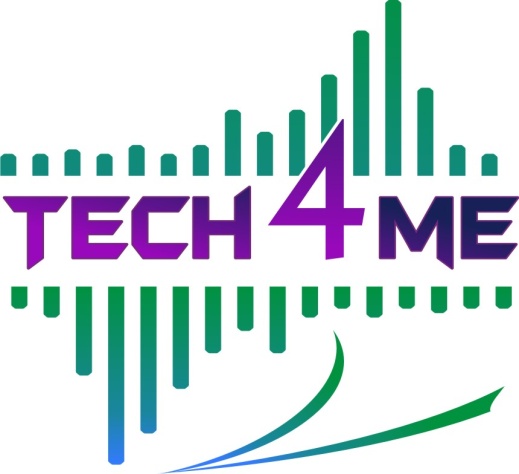 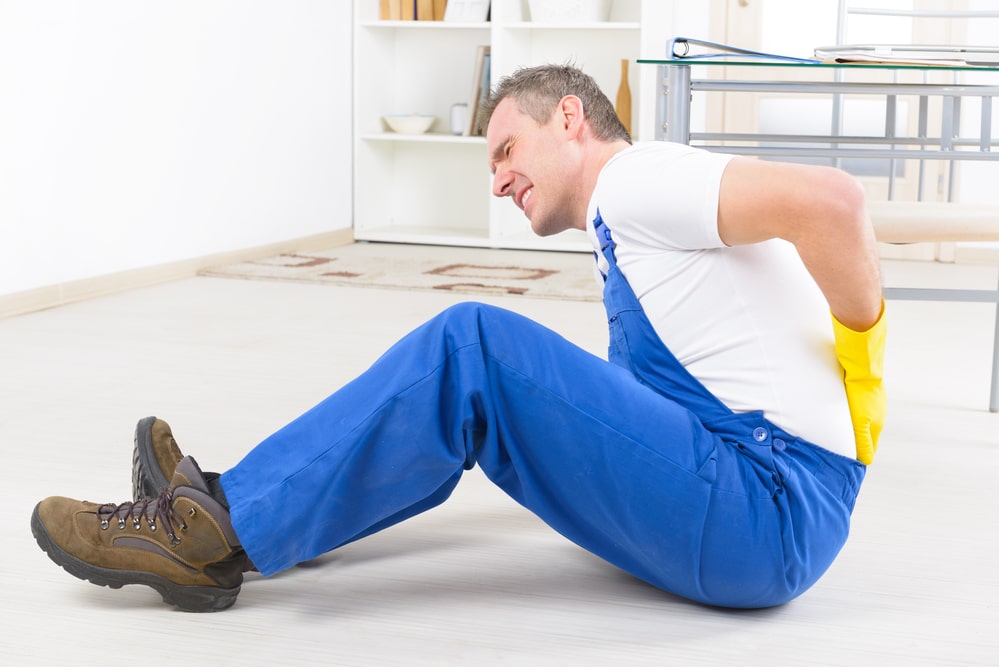 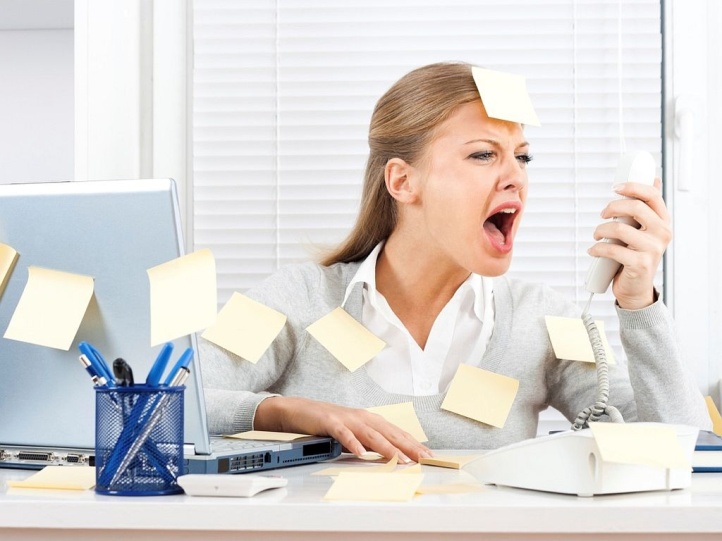 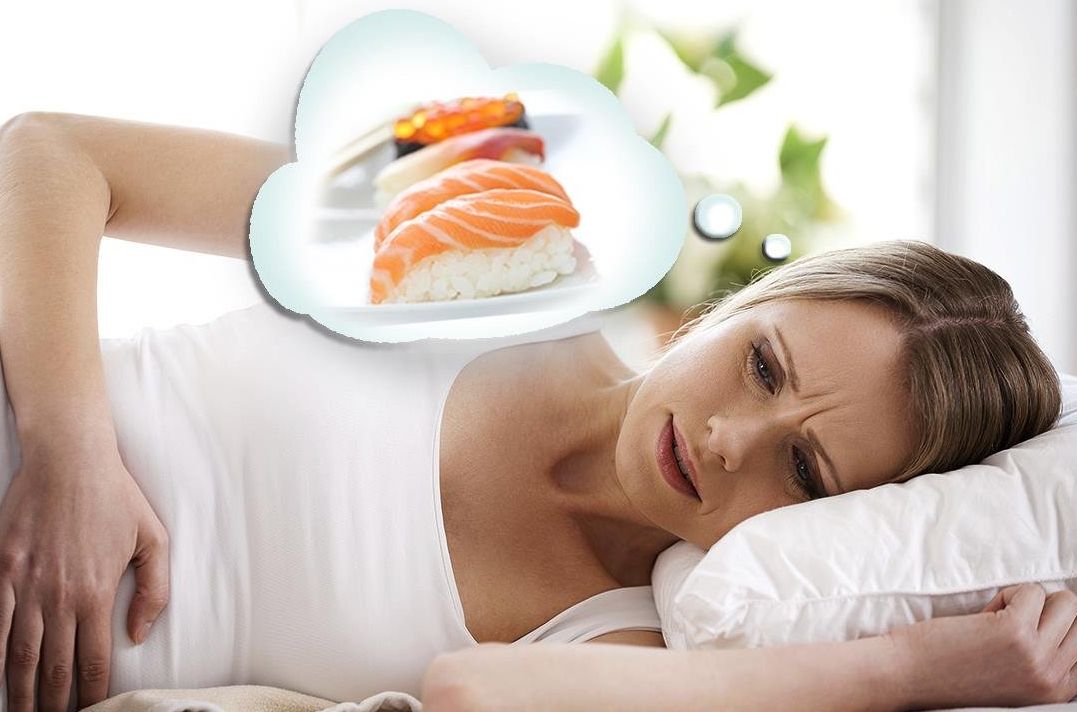 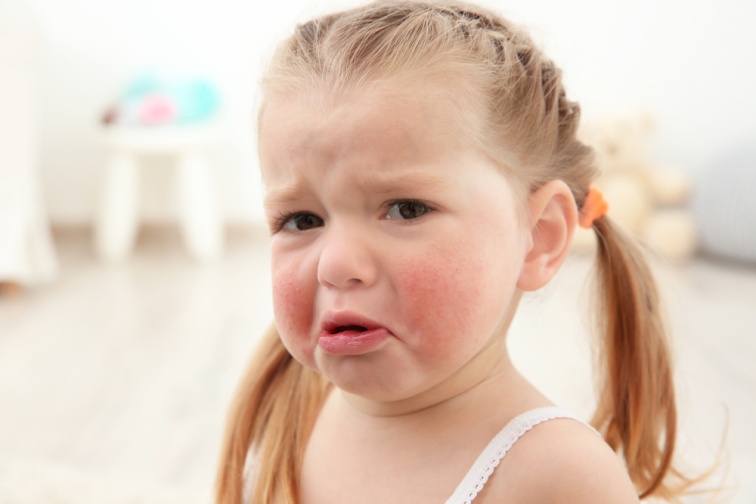 Набор комплексов: 
«Быстрая помощь»
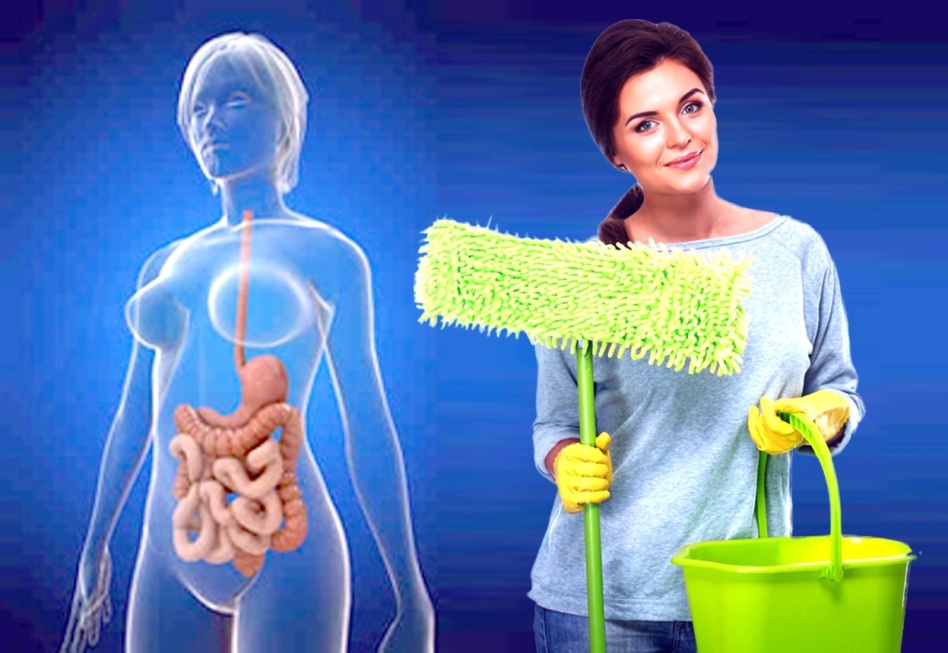 Профилактика простудных заболеваний и коррекция работы желудочно-кишечного тракта, снимает усталость, раздражительность и напряженность, повышает работоспособность, внимание, жизненный тонус.
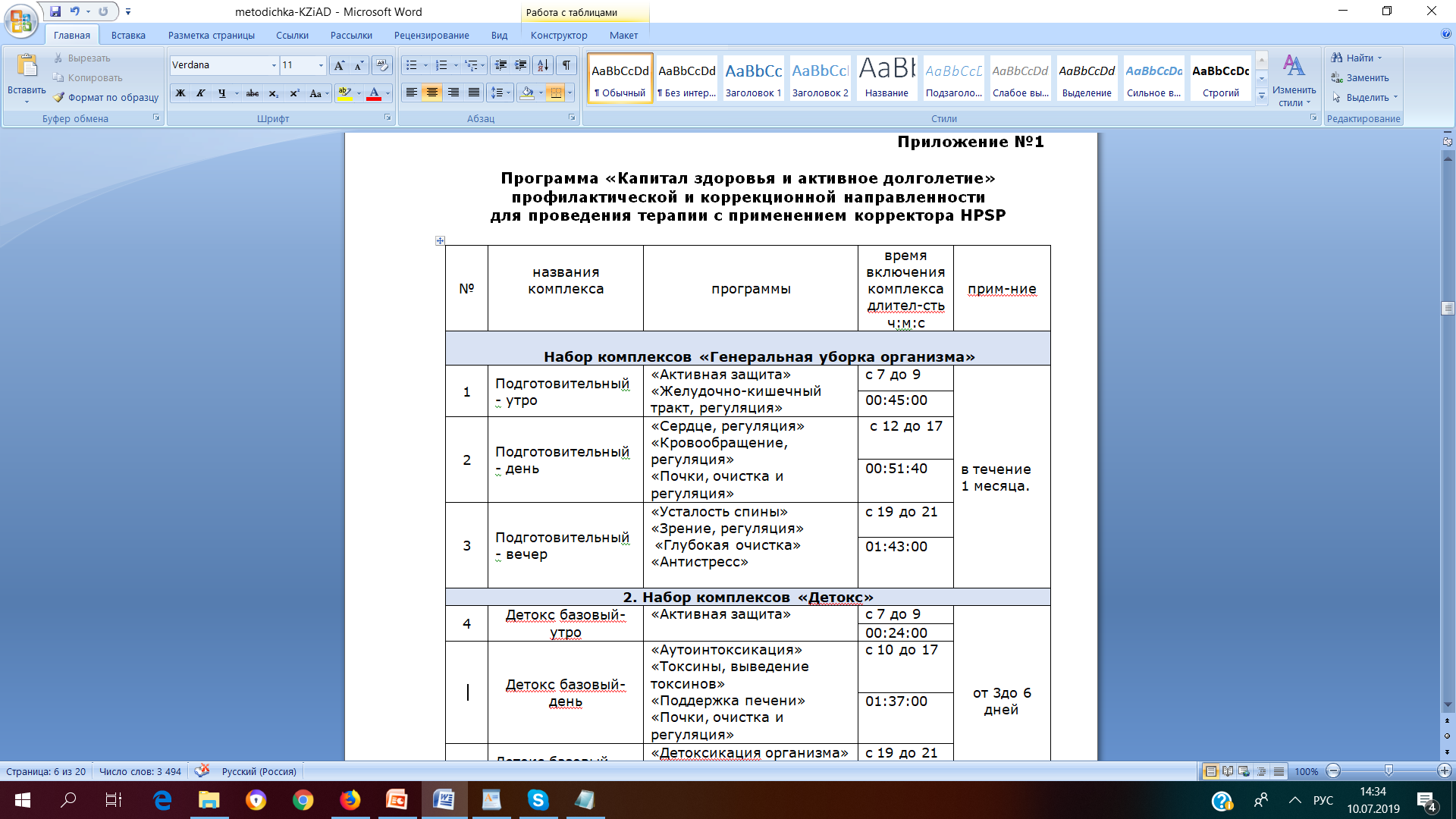 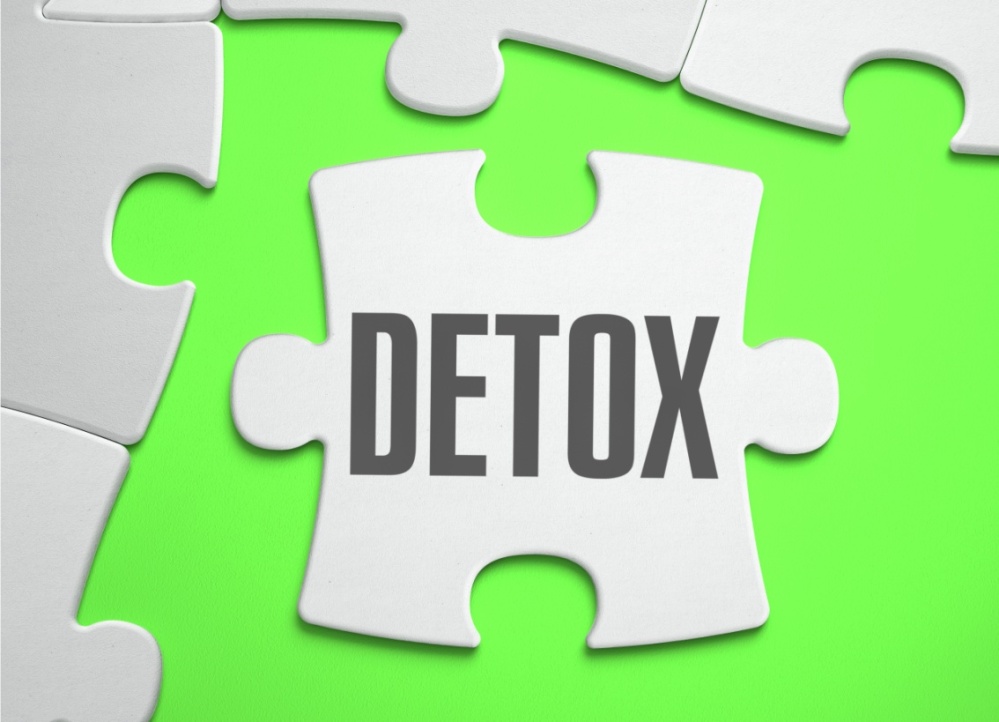 Снятие токсической нагрузки, поддержка работы печени и почек.
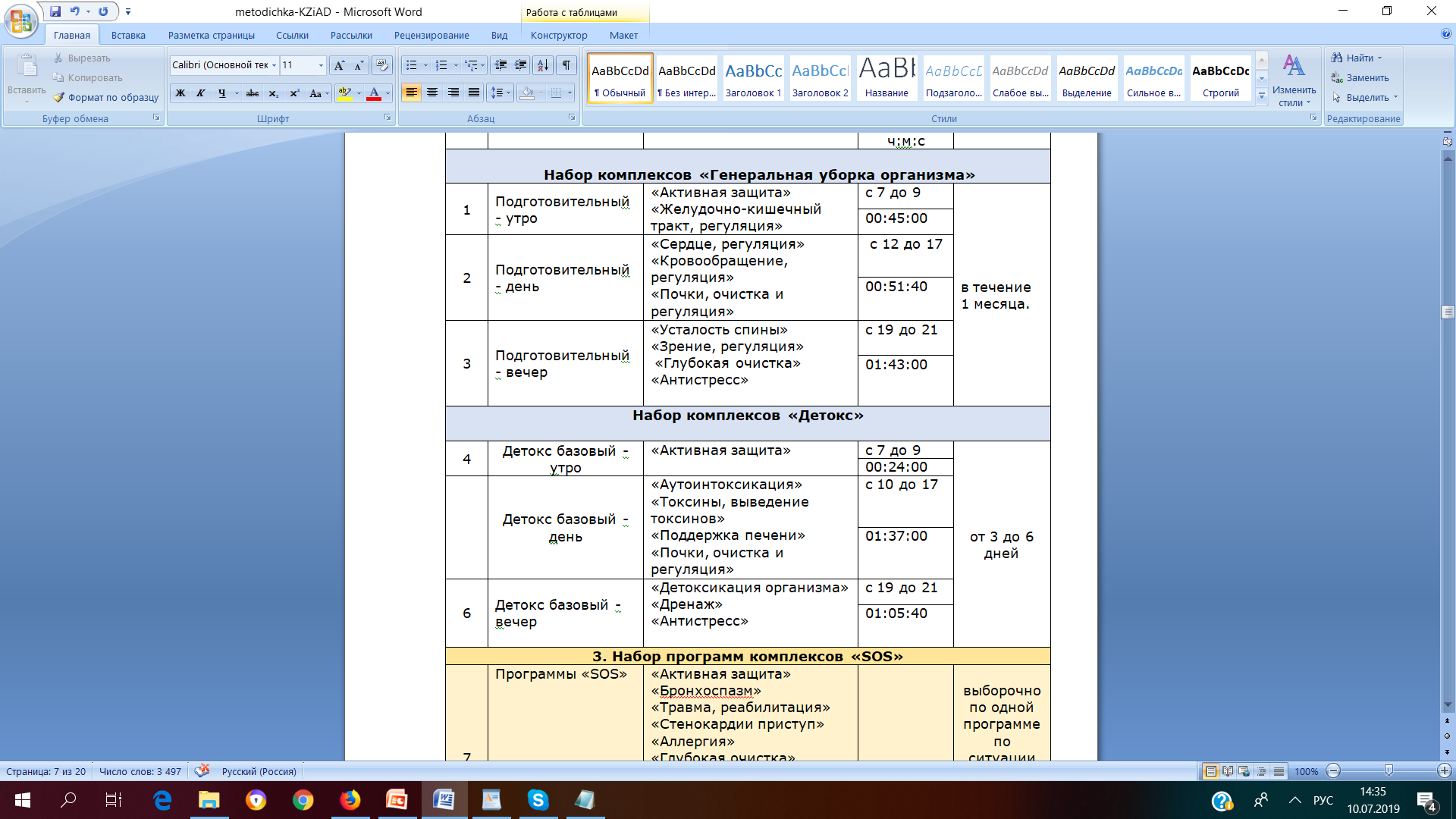 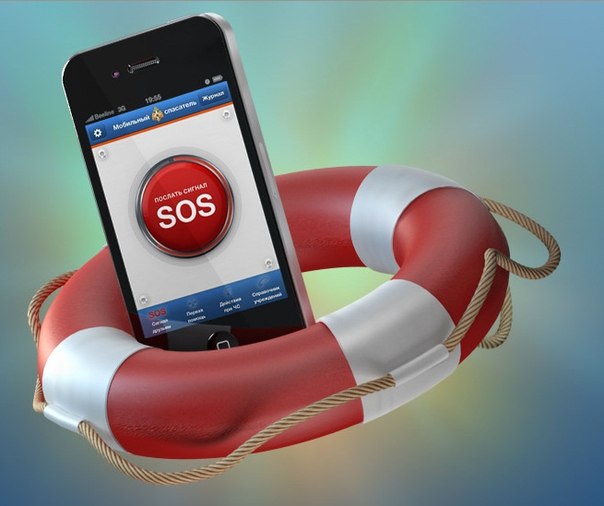 Универсальные программы коррекции 
(аллергия, простуда, проблемы желудочно-кишечного тракта и др.)
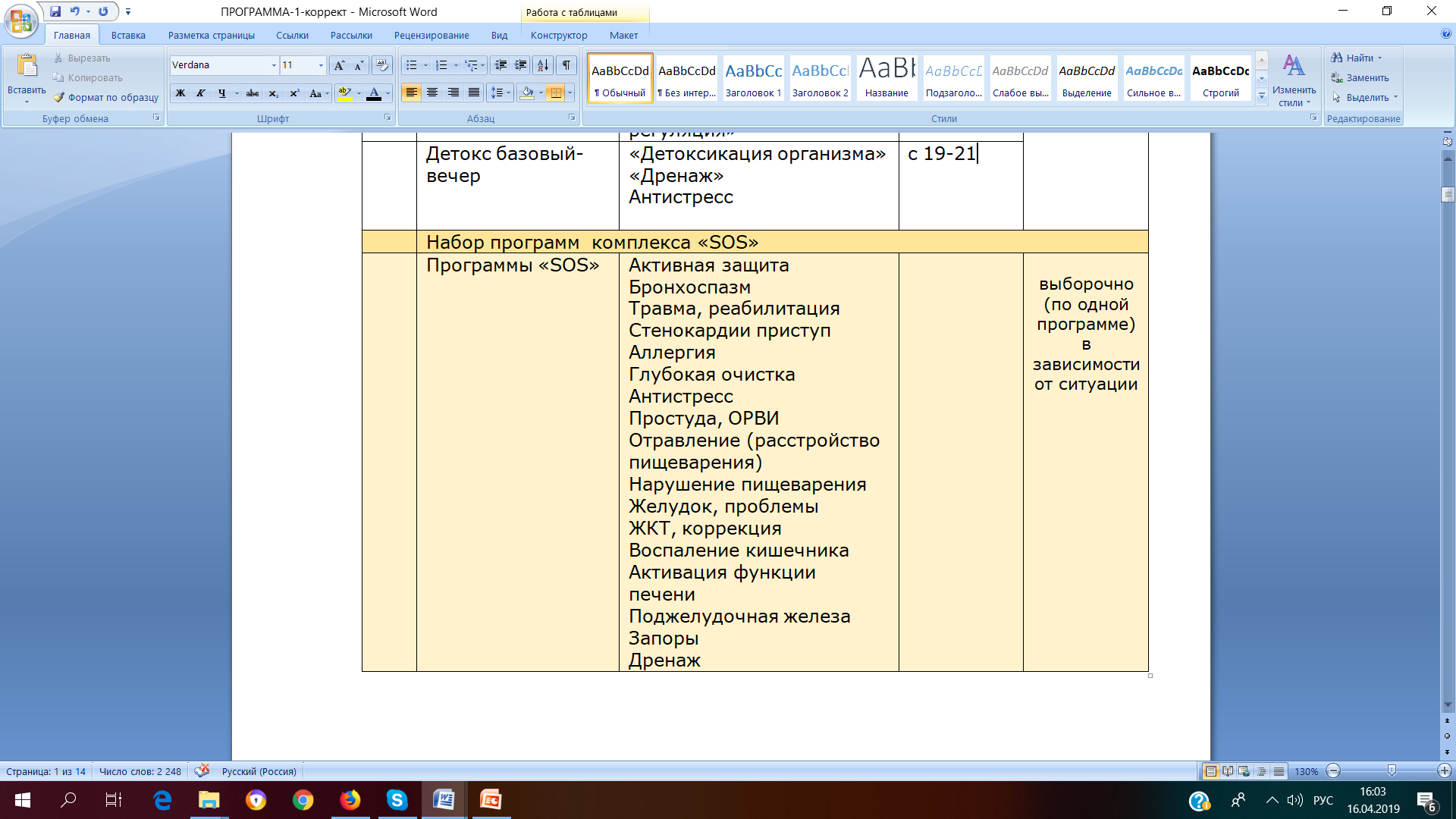 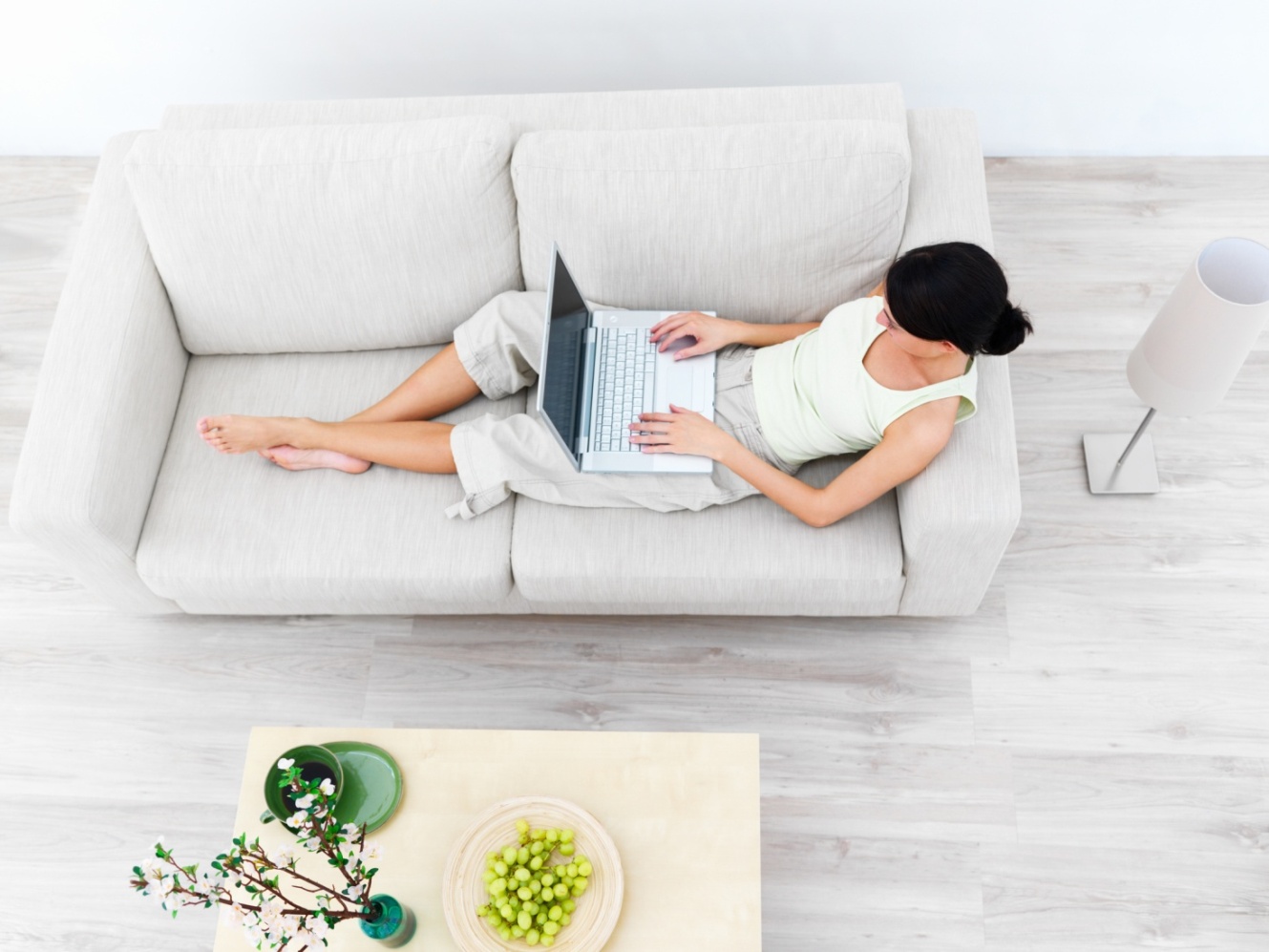 Настройка организма на активный день и снятие усталости вечером
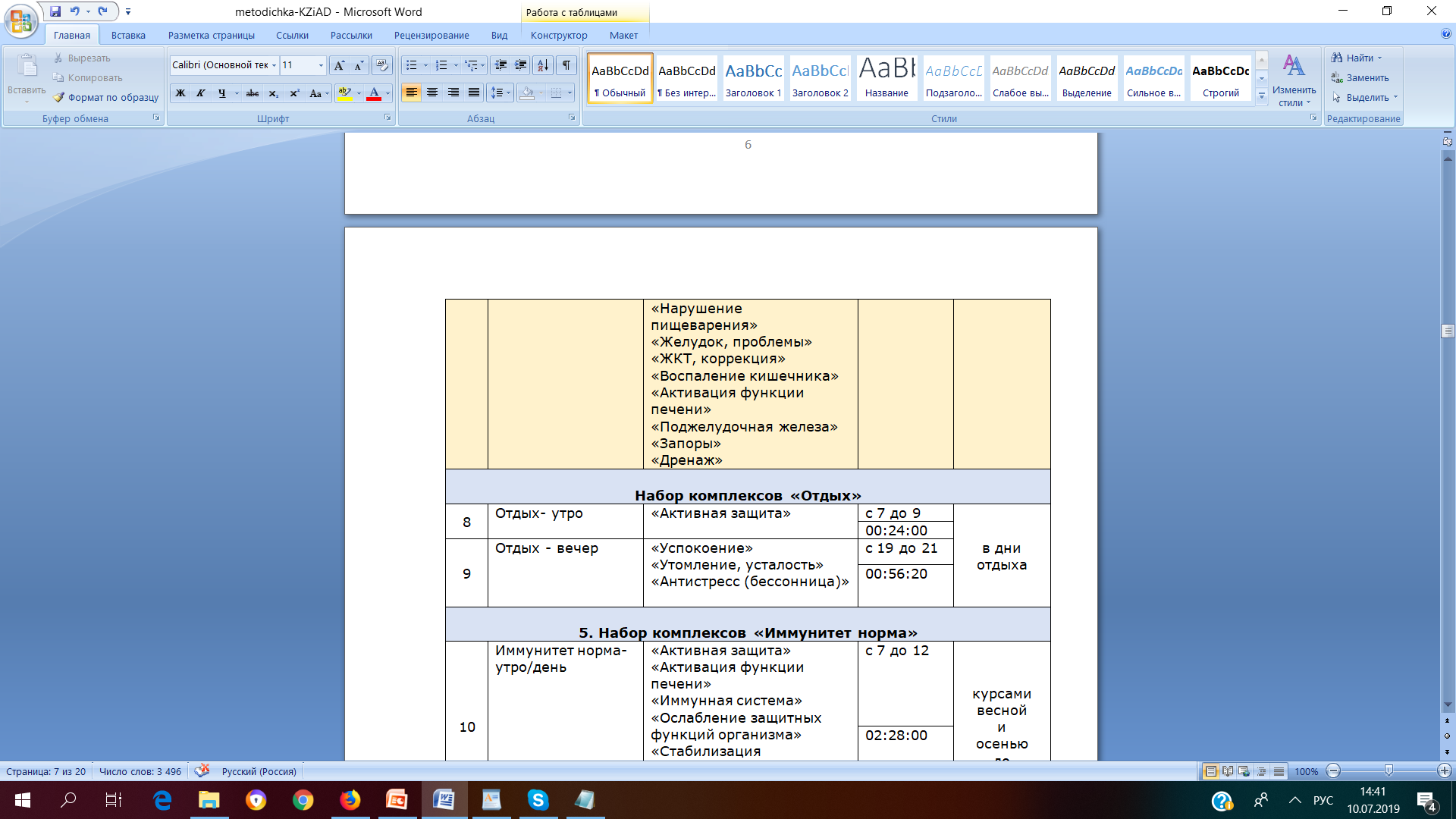 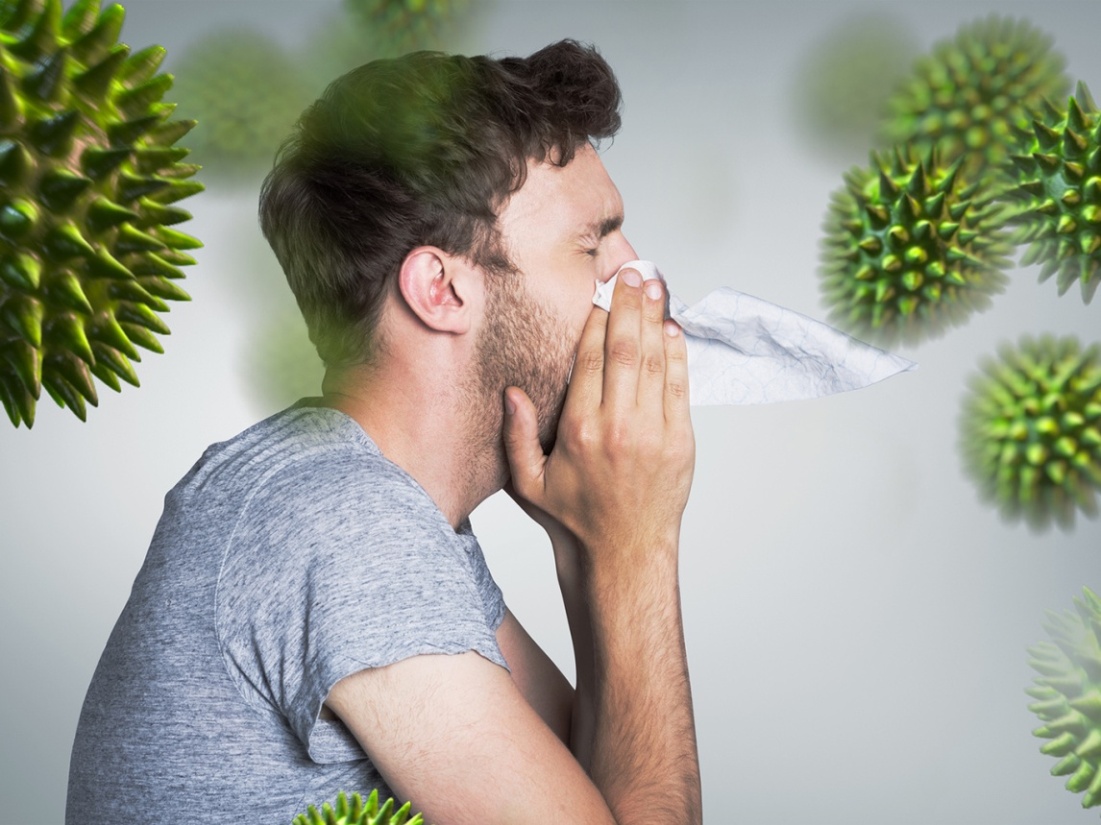 Профилактика простудных и вирусных заболеваний в весенне-осенний период
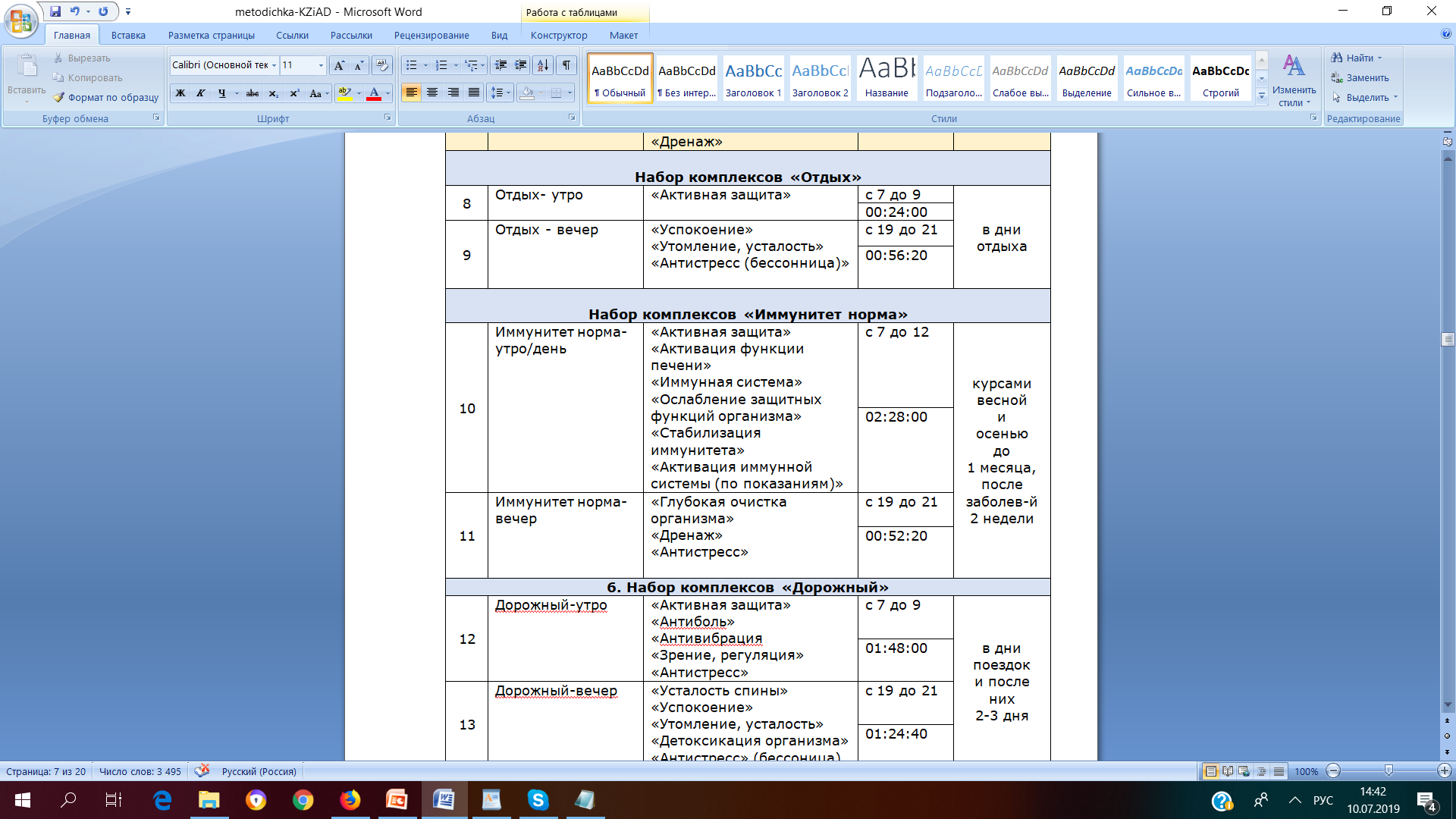 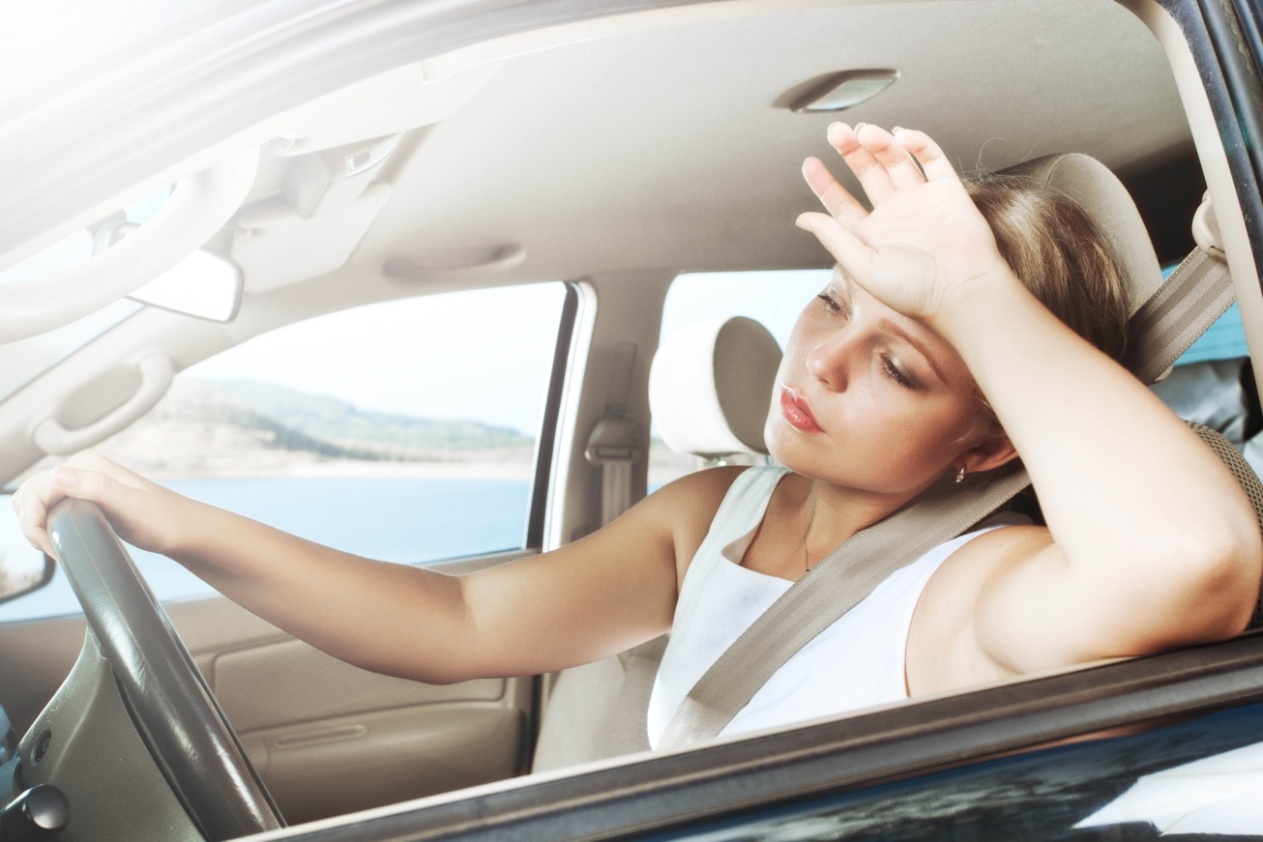 Поддержание здоровья, активности, снятие усталости спины и глаз в дни поездок, командировок и быстрое восстановление после них
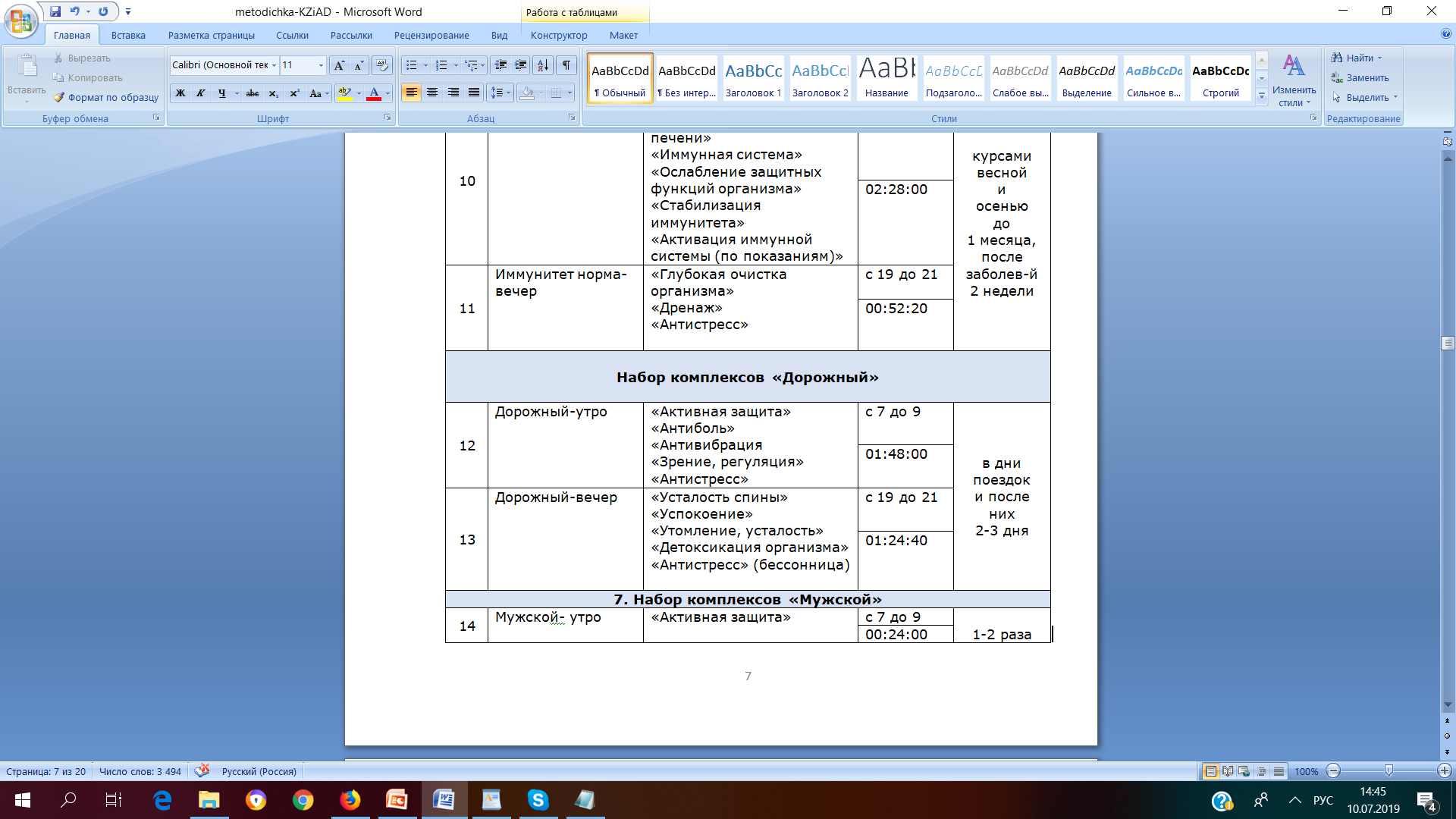 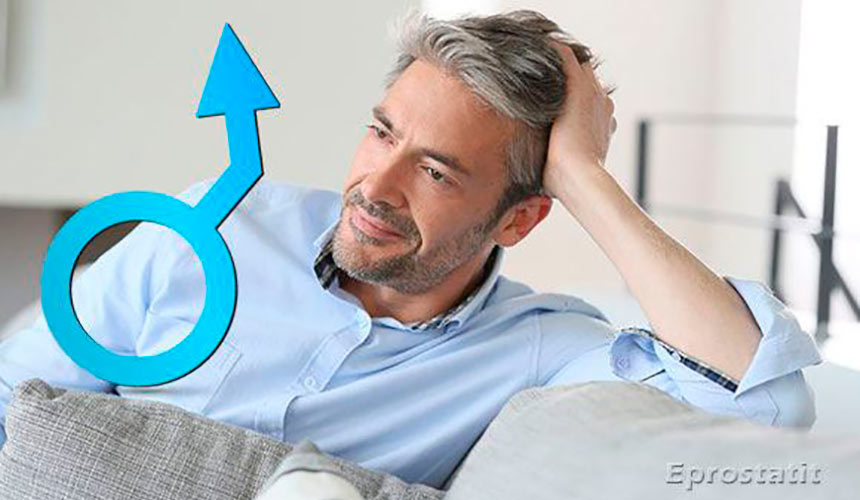 Профилактика заболеваний мужской мочеполовой сферы, усиление потенции и снятие стресса
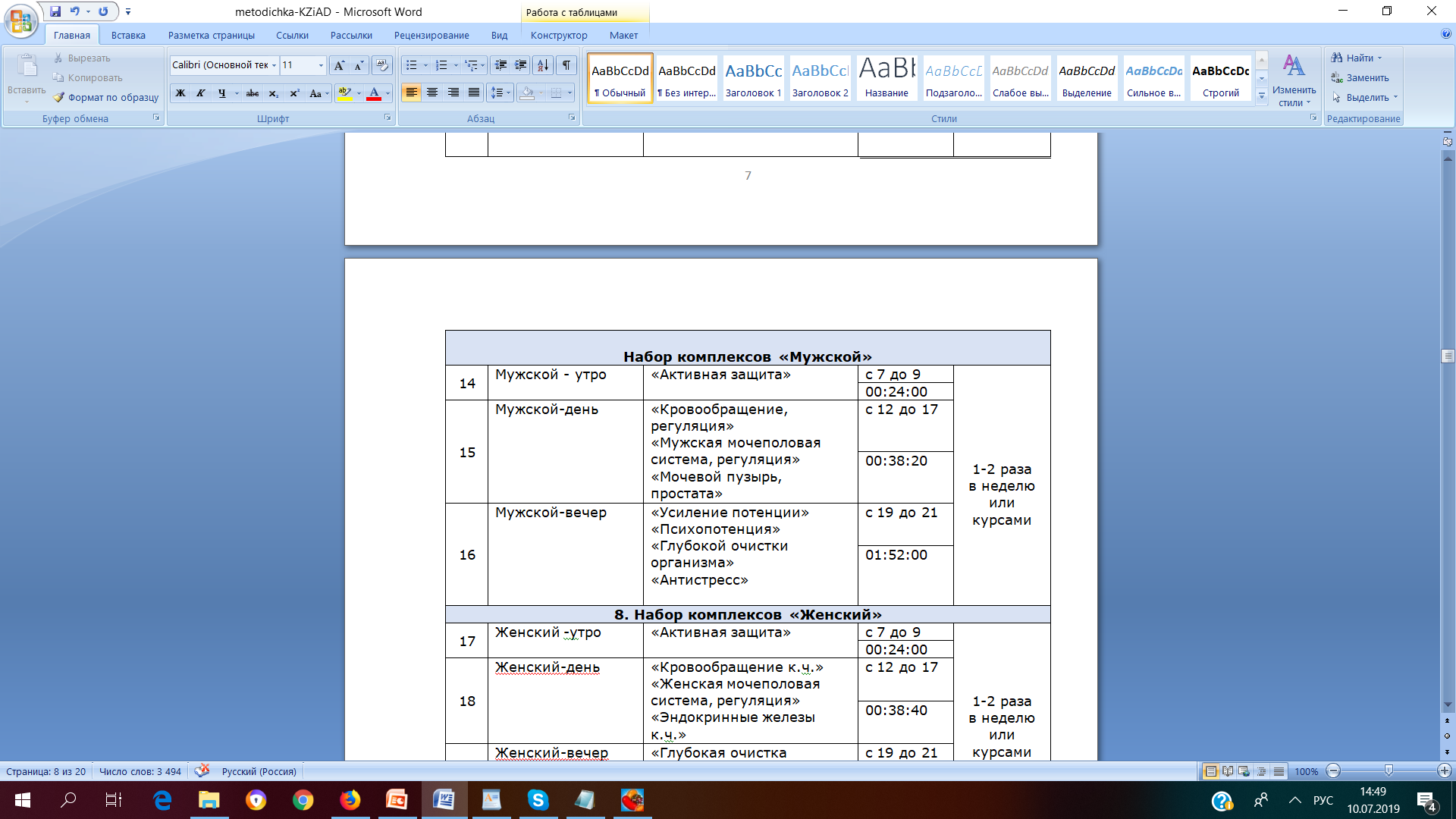 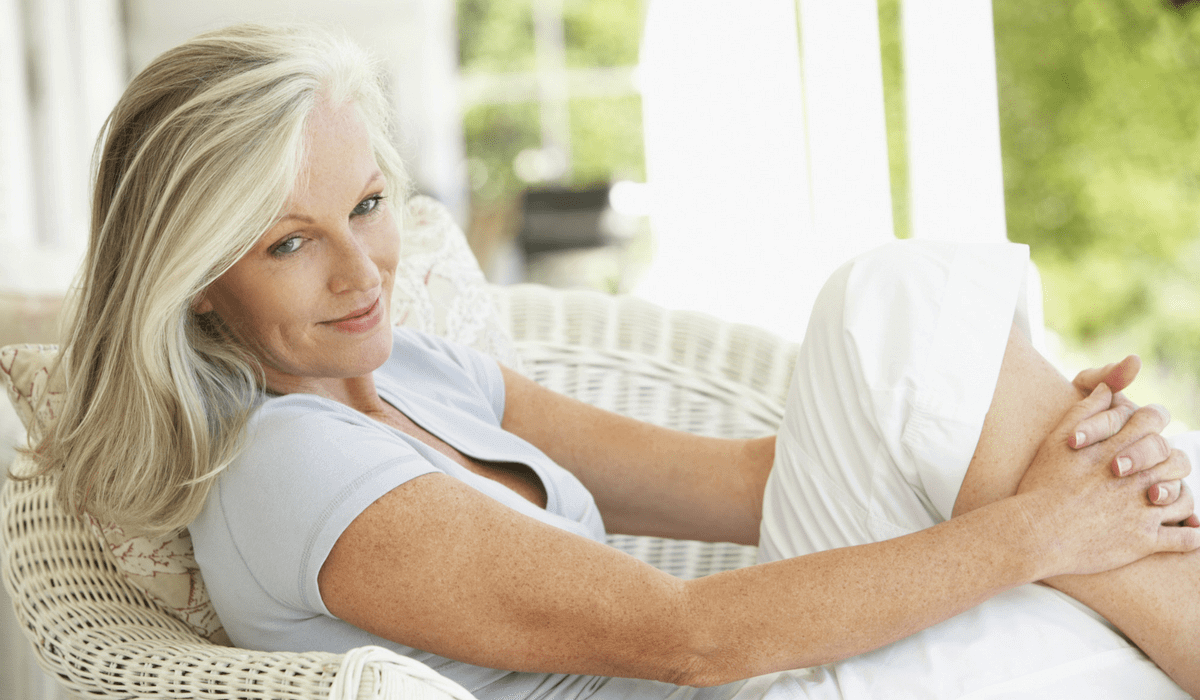 Профилактика женских болезней, снижение уровня стресса, нормализация сна
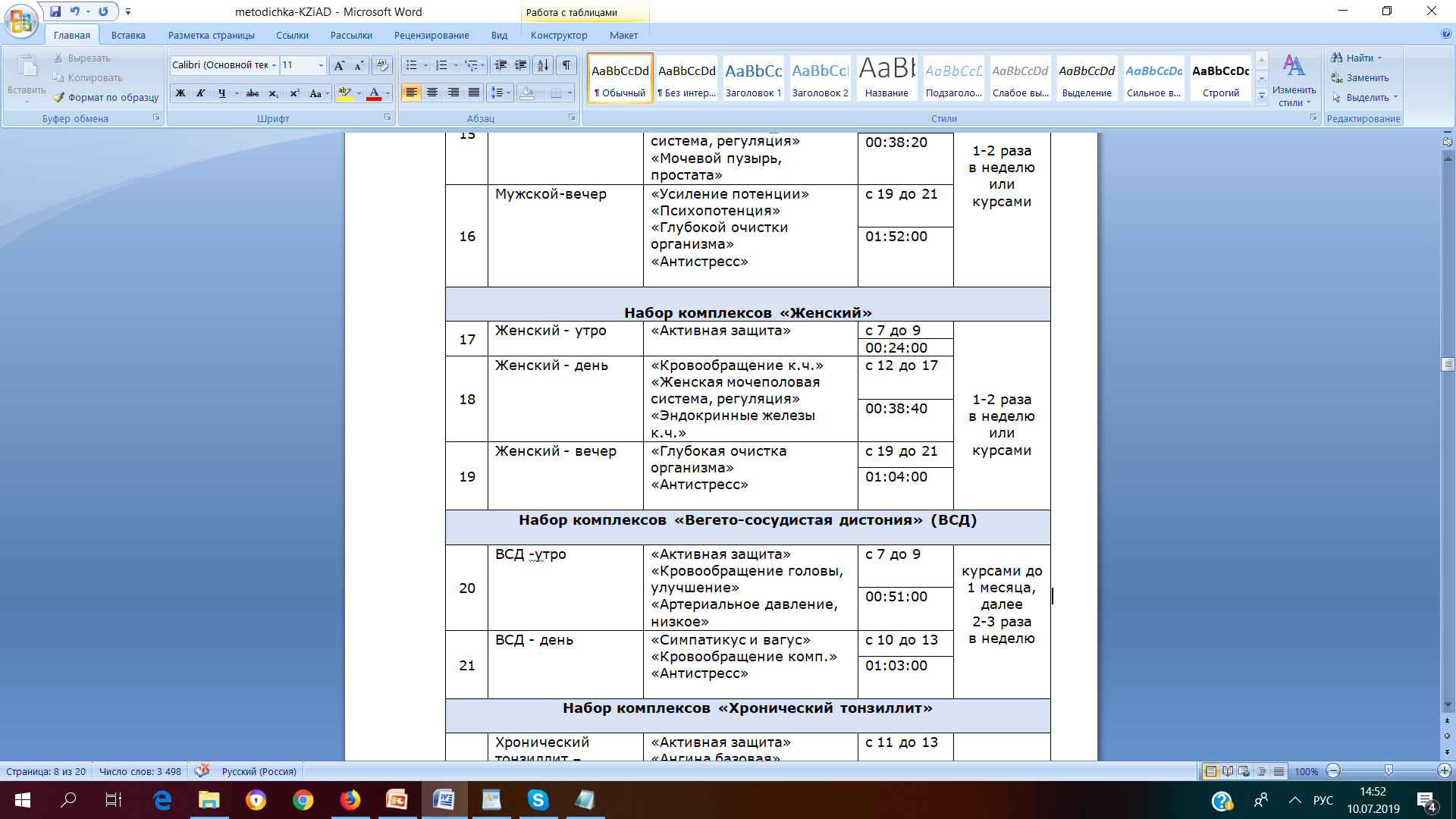 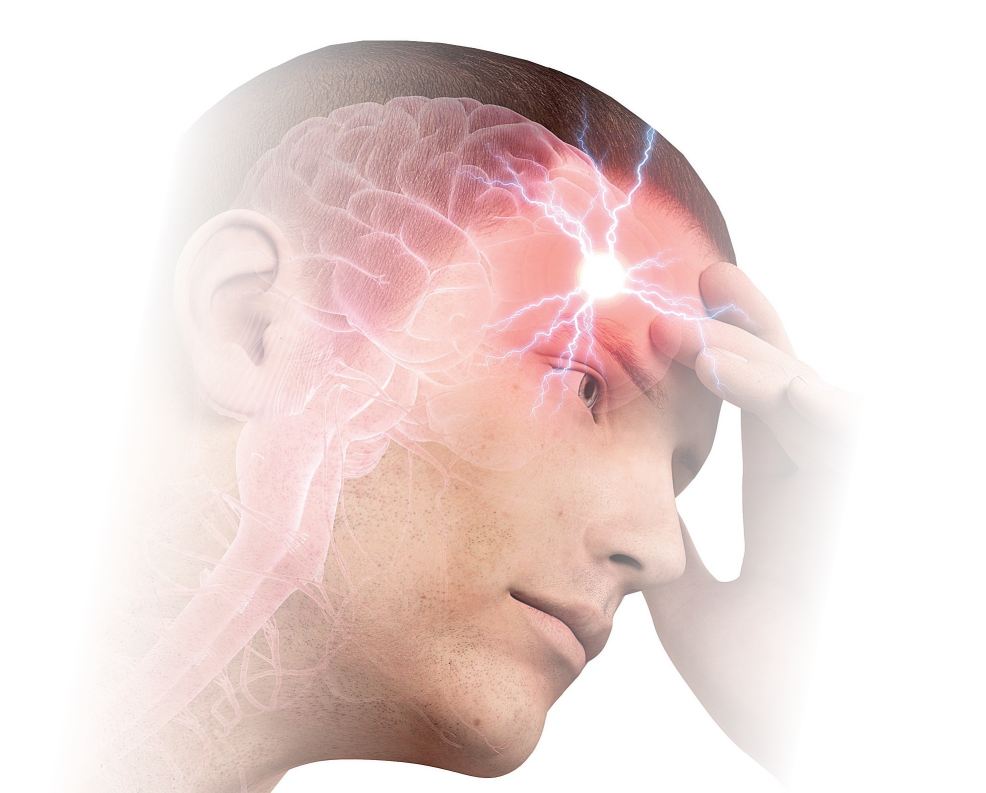 Профилактика нарушений кровообращения, снижение уровня стресса и нормализация сна
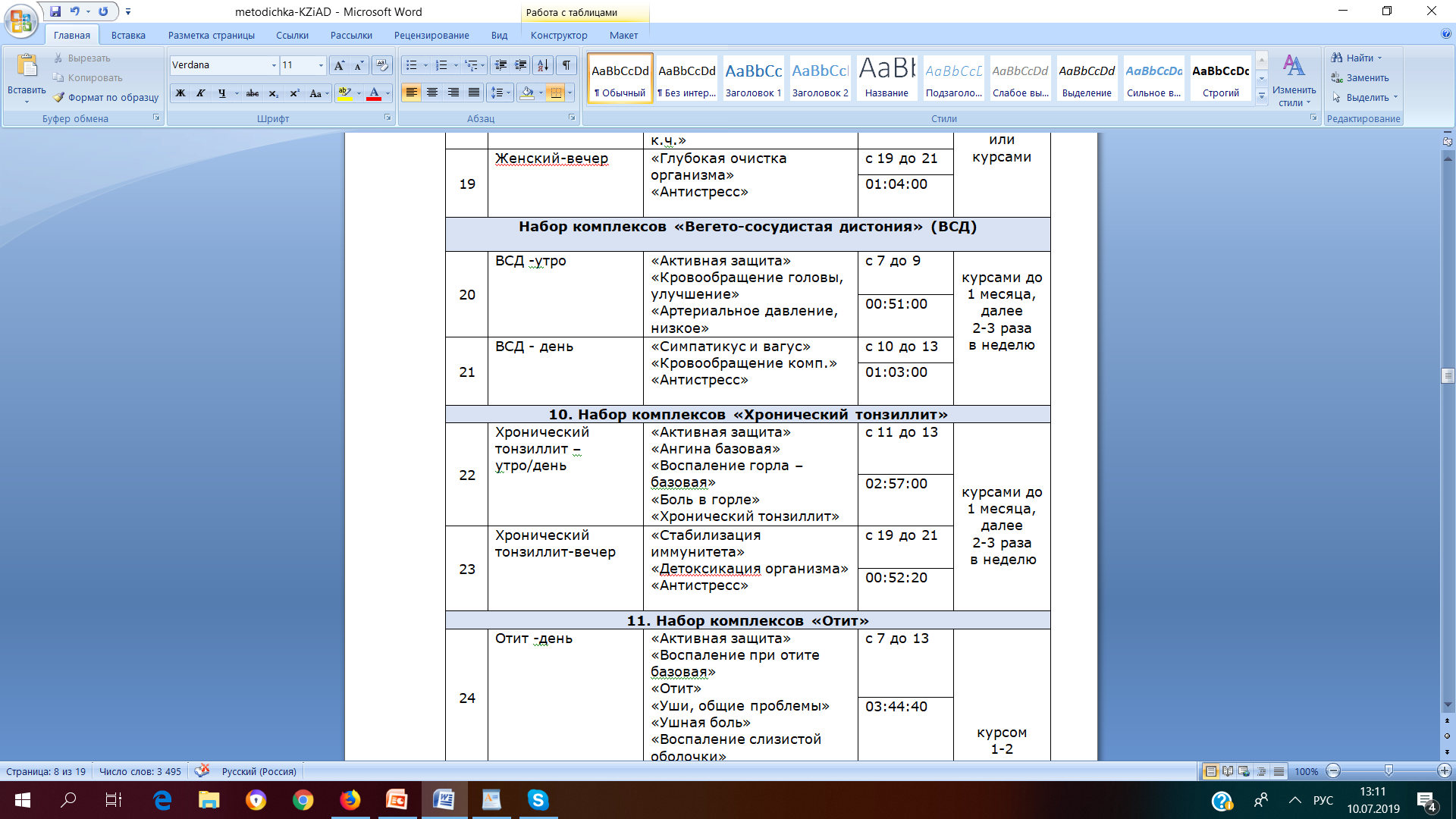